Планирование и организация
  СОР при дистанционном обучении
Система критериального оценивания, реализует следующие задачи:
 
- Повышение компетентности учителей в оценочной деятельности. 
Создание условий для привития навыков самостоятельного обучения и повышения ответственности обучающихся за свое обучение. 
- Совершенствование работы со слабоуспевающими обучающимися. 
Создание банка образцов заданий, позволяющих оценивать достижение обучающимися ожидаемых результатов, 
в том числе навыков высокого уровня 
                  (анализ, синтез, оценка).
Процесс суммативного оценивания за раздел позволяет выявить уровень накопленных знаний и навыков обучающихся по завершении конкретного раздела/сквозной темы. 

Цель данного вида оценивания заключается 
в своевременном определении и устранении пробелов по темам раздела.
Суммативное оценивание проводится 
для определения и фиксирования уровня усвоения содержания учебной программы за определенный период обучения. 

В процессе фиксирования осуществляется сбор доказательств, демонстрирующих знания и навыки обучающихся согласно содержанию учебной программы.
Решение о баллах/оценках 
по результатам суммативного оценивания принимается учителем в соответствии 
с критериями оценивания и дескрипторами или схемами выставления баллов. 


Результаты обучающихся необходимо использовать для коррекции и совершенствования процесса обучения.
Учитель самостоятельно определяет, в какой форме (контрольная, практическая или творческая работа, проект, устный опрос, эссе и др.) и на каком уроке проводится суммативное оценивание за раздел.
Разработка заданий суммативного оценивания за разделы осуществляется учителем с учетом содержания и уровня сложности пройденного программного материала. 


Задания должны соответствовать целям обучения, критериям оценивания и уровням мыслительных навыков.
Обучающиеся должны хорошо понимать 
цель оценивания, 
точно знать, что от них требуется и 
в какие сроки. 

На данном этапе, учитель также может воспользоваться образцами оцененных работ, чтоб обучающийся понимал, как выглядит «хорошая работа» и как будет проводиться суммативное оценивание за раздел.
Время на выполнение суммативного оценивания за раздел определяется учителем с учетом включенных заданий и в среднем затрачиваемого времени на их выполнение. 
Суммативное оценивание за раздел рекомендуется организовать так, чтобы оно занимало не более 15-20 минут. Ограничение в 15-20 минут – условное, и было введено с целью демонстрации того, что речь идет о небольших оценочных работах, занимающих только часть урока.
Цели обучения, представленные в учебной программе, позволяют определять содержание суммативной работы. 

 В содержание суммативной работы за раздел рекомендуется включать те цели обучения, которые позволят продемонстрировать достигнутый уровень знаний и навыков по изученному разделу.
Кроме этого, учителю предоставляется возможность самостоятельно разработать инструменты оценивания. Для этого в помощь учителю предлагается следующий алгоритм :
 1) изучить учебную программу и цели обучения за раздел; 
2) определить те критерии оценивания в соответствии с целями обучения, которые будут проверяться в суммативном оценивании, и соотнести их с уровнями мыслительных навыков; 
3) составить одно или несколько заданий, охватывающих содержание целей обучения, проверяемые критерии и соответствующий уровень мыслительных навыков;
 4) составить дескрипторы к каждому заданию; 
5) составить рубрики (описание уровней в соответствии с критериями оценивания) к суммативному оцениванию за раздел/сквозную тему для предоставления результатов суммативного оценивания обучающимся и их родителям.
При планировании суммативного оценивания за раздел учитель определяет критерии оценивания, отражающие цели обучения, и соотносит их 
с соответствующим уровнем мыслительных навыков.
Если обратиться к значению слова «пробел», то оно определяется как упущение или недостаток (Ушаков, 1940). 
В свою очередь, упущение характеризуется как неисполнение должного, недосмотр, ошибка по небрежности, а недостаток – как несовершенство, изъян, погрешность или неполное количество чего-либо. Следовательно, рассматривая  характер пробелов в обучение можно сказать, что некоторые обучающиеся имеют легко устраняемые незначительные пробелы, признаваемые как упущения, другие – серьезные пробелы, т.е. недостатки.
Для выявления пробелов учителю необходимо составлять/подбирать качественные (валидные) задания, планировать процесс суммативного оценивания за раздел на уроке так, чтобы способствовать своевременной диагностике уровня освоения материала каждым учеником. При этом необходимо с осторожностью относиться к поспешным выводам при рассмотрении пробелов и предоставлении рекомендаций. Выводы не могут основываться на результате только одной небольшой задачи или единичного наблюдения.
В качестве дополнительного основания с целью повышения надежности при принятии решений об устранении пробелов учителю можно обсудить с учеником возникшие трудности и узнать его мнение о сложившейся ситуации, мерах, которые ему могут помочь.
В процессах суммативного оценивания за раздел для выявления пробелов в обучении очень важно определить не только в чем именно у обучающихся трудности, но и то, какого характера они и  почему возникли.
Для устранения пробелов в обучении обучающихся необходимо уметь предоставлять конструктивную обратную связь по итогам суммативного оценивания за раздел  и предпринимать действия, как со стороны учителя (корректирование процесса преподавания), так и обучающихся (дополнительное и/или самостоятельное обучение), направленные на восполнение знаний и навыков.
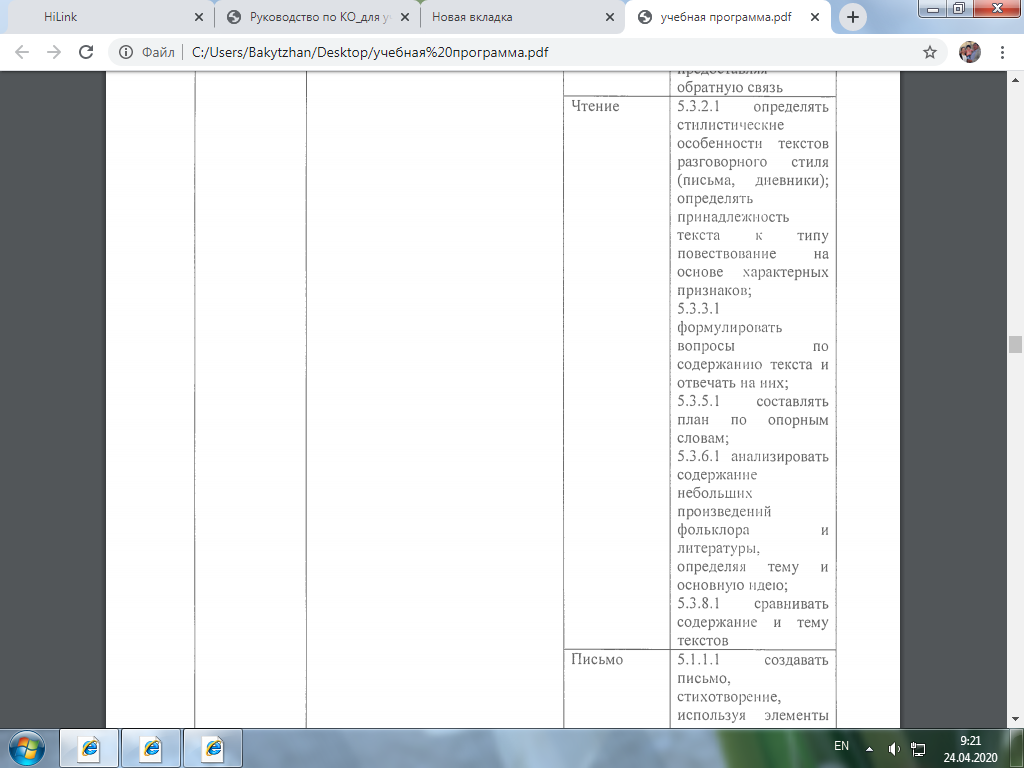 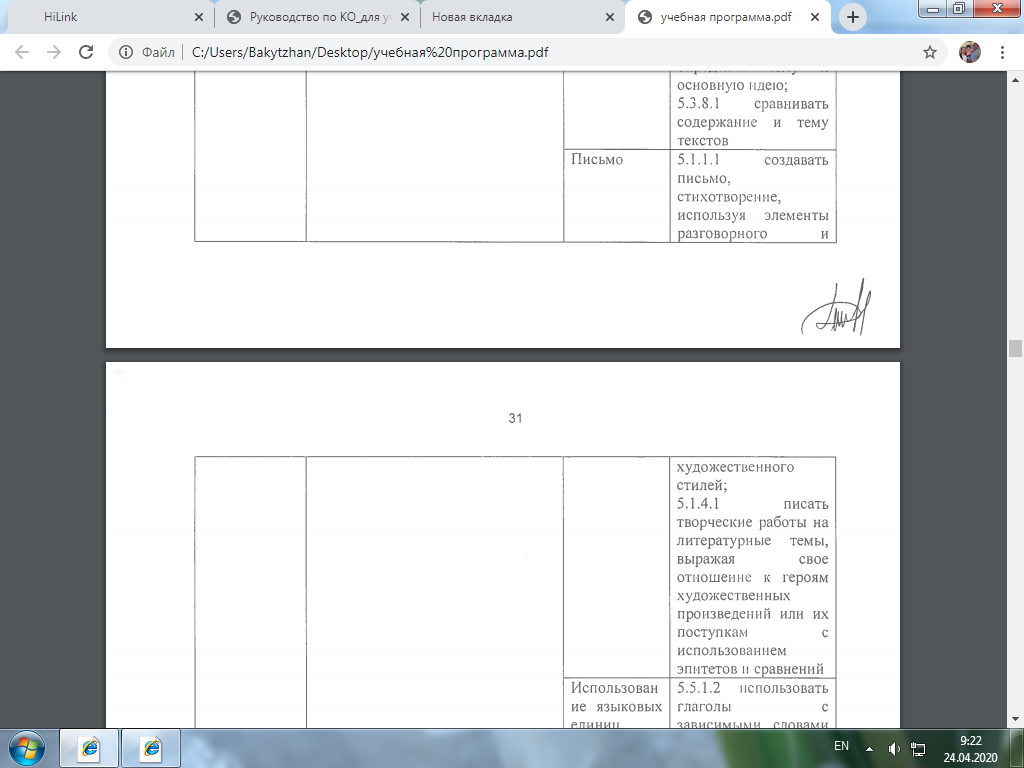 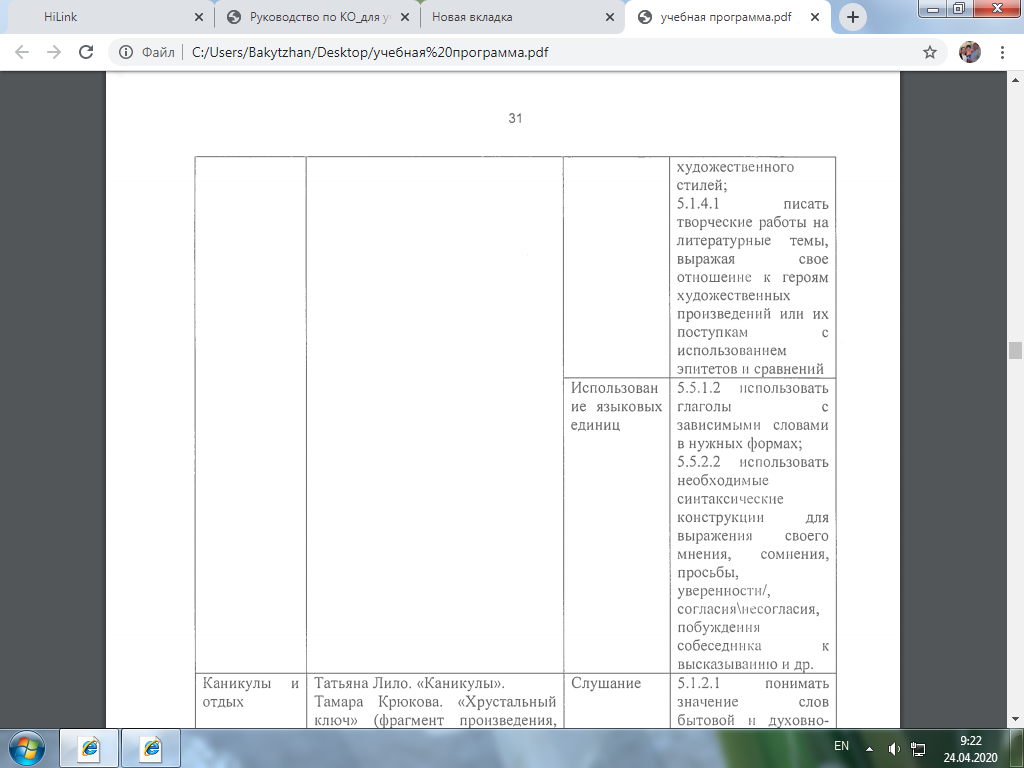 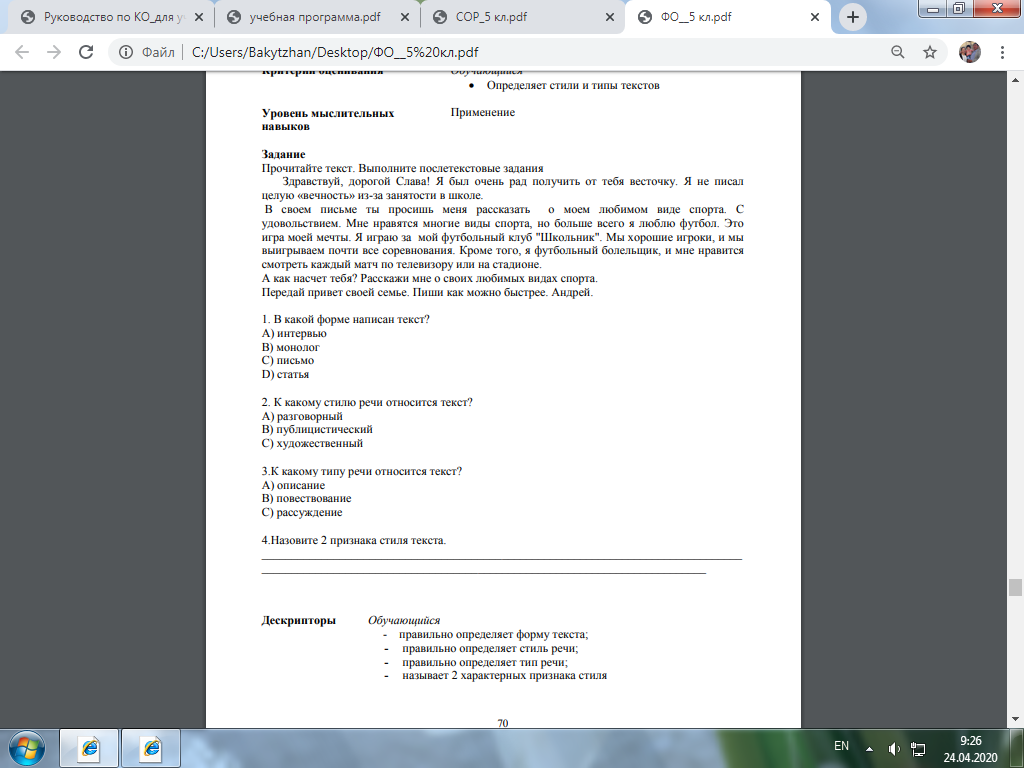 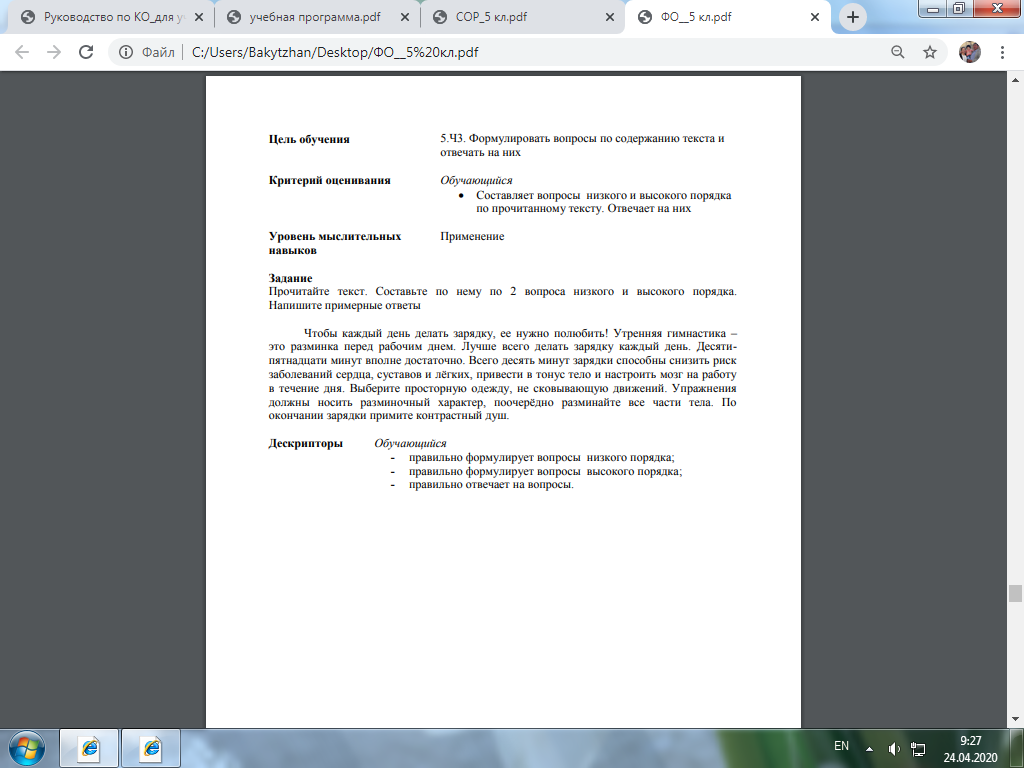 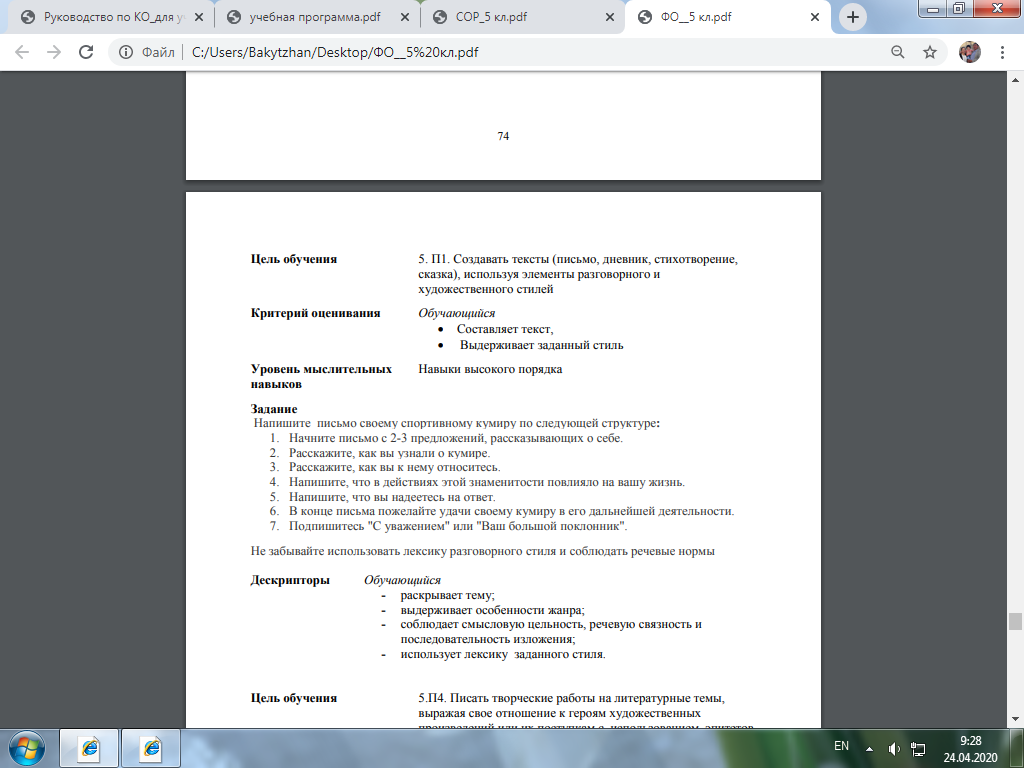 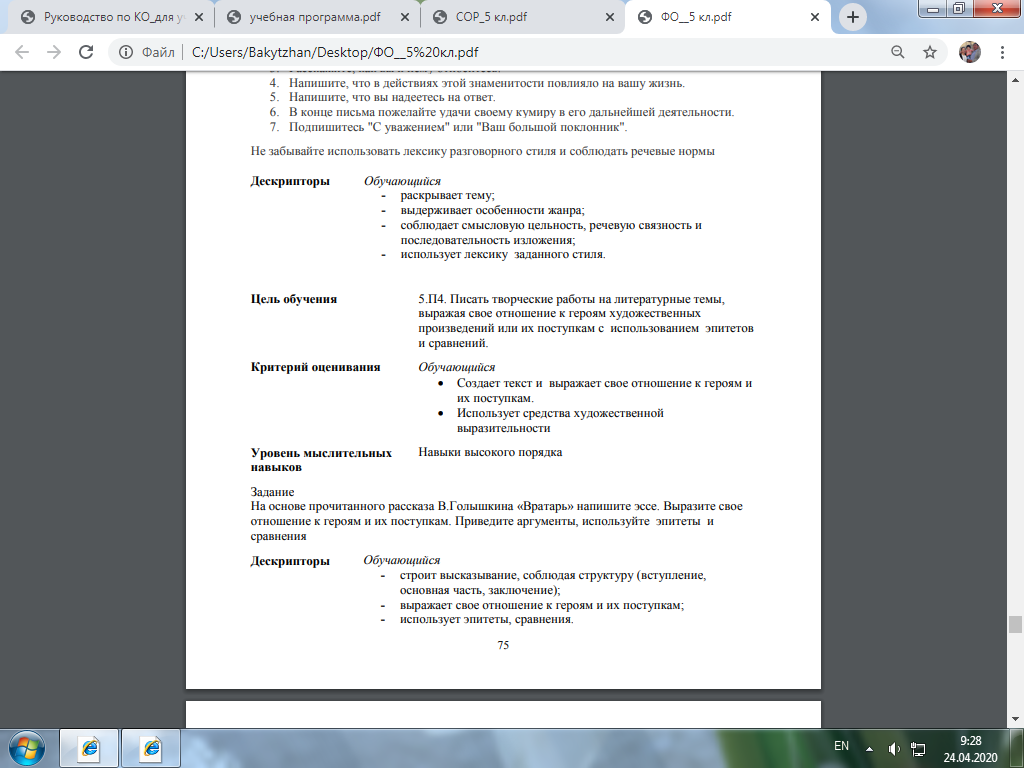 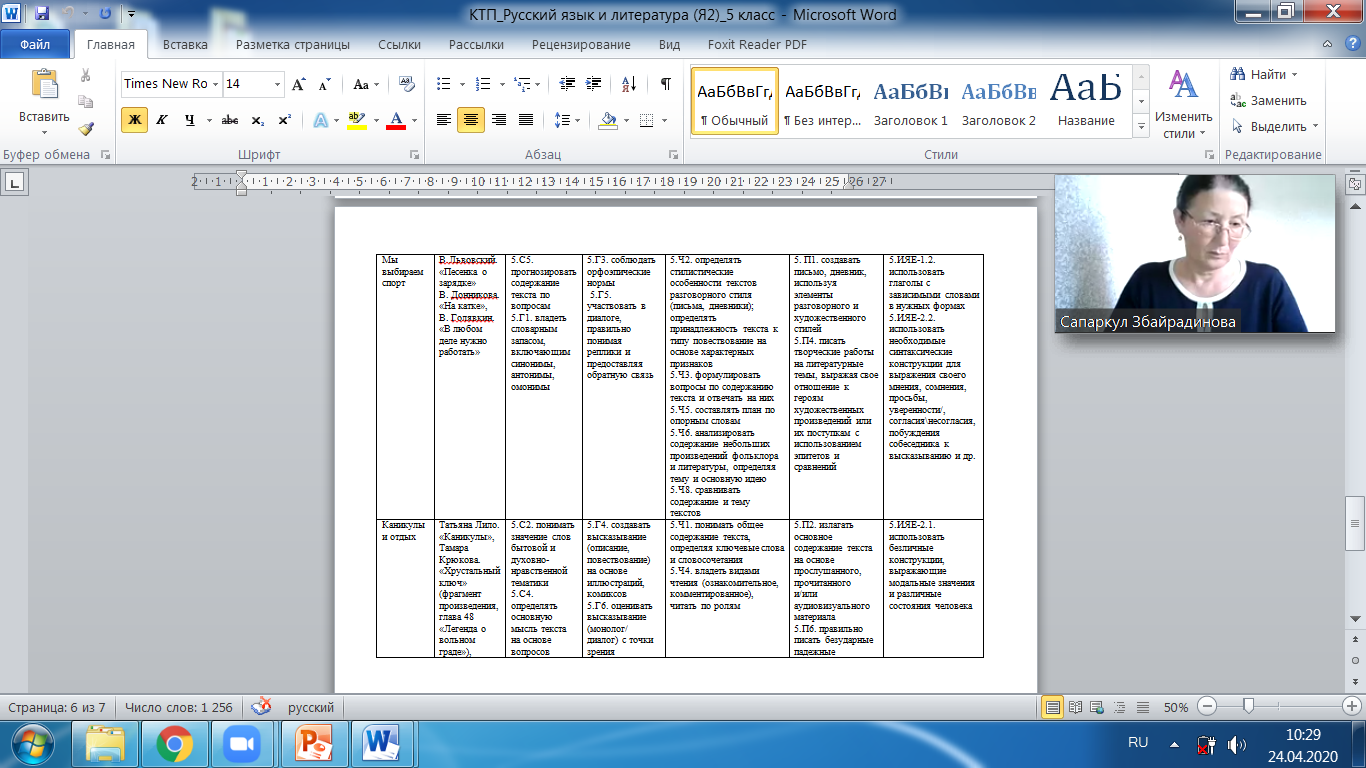